Les Îles du Bonheur
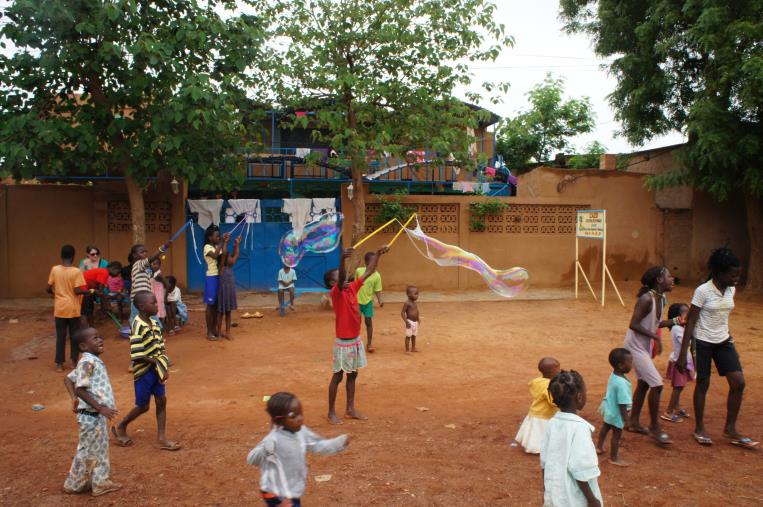 Drei Inseln des Glücks zwischen Savanne und Wüste…
[Speaker Notes: Present our projekt]
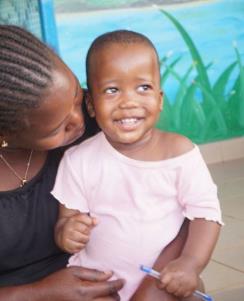 “Sourire aux Hommes” ist ein humanitärer und wohltätiger Verein mit dem Zweck, notleidenden, verlassenen oder verwaisten Kindern, ein temporäres oder dauerhaftes, liebevolles Zuhause in Ouahigouya, im Norden des westafrikanischen Staates Burkina Faso, zu bieten.
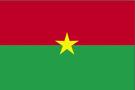 Burkina Faso (Obervolta)
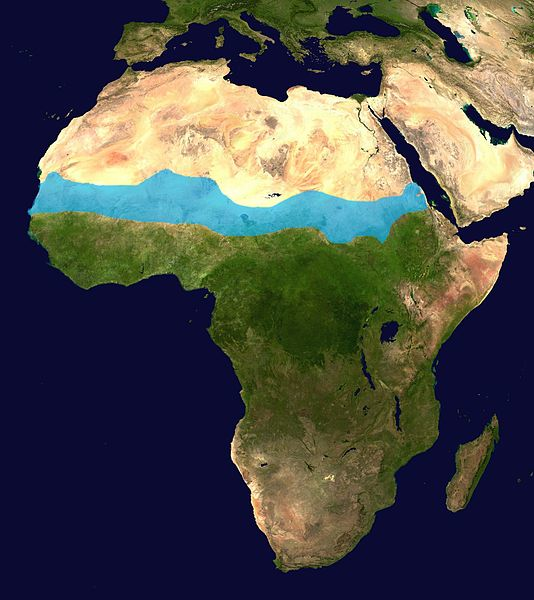 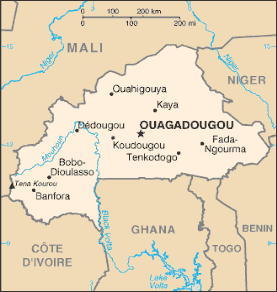 [Speaker Notes: Burkina Faso is a landlocked country in west Africa. It is surrounded by Mali to the north, Niger to the east, Benin to the southeast, Togo and Ghana to the south, and Côte d'Ivoire to the southwest. 
After competition between the English and the French in the former times, the Mossi kingdom of Ouagadougou became a French protectorate, than it bacame an autonomous republic in the French community and attained its independence from France in 1960.]
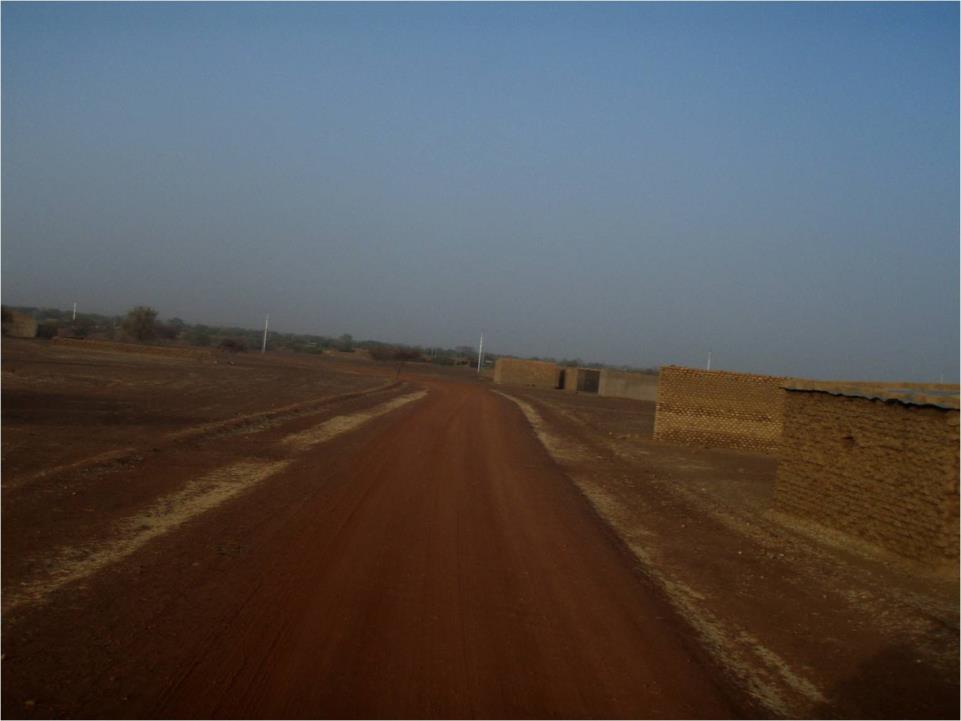 Wir fahren hin…
[Speaker Notes: The road from the airport in Ouagadougou to the orphanage is very long, very hot and very dusty]
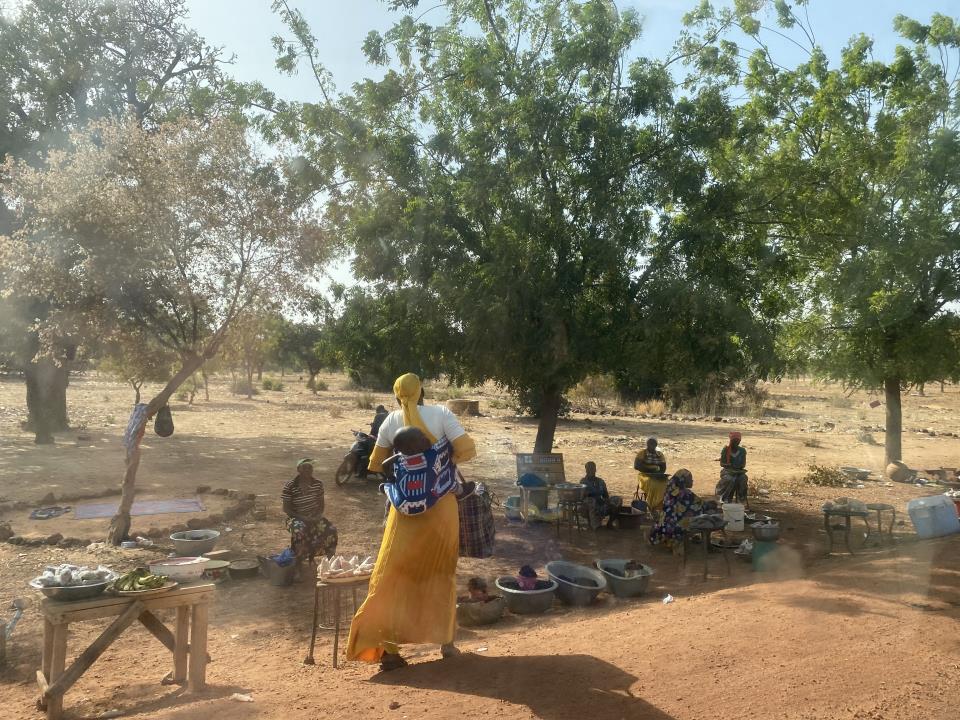 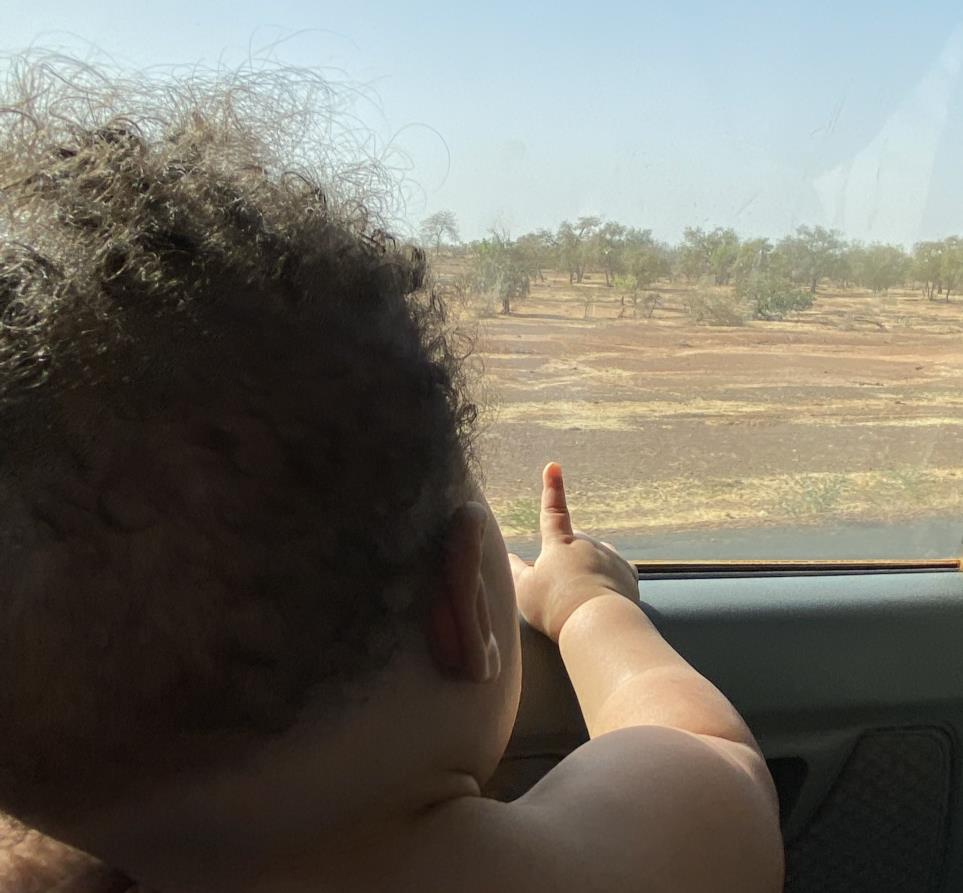 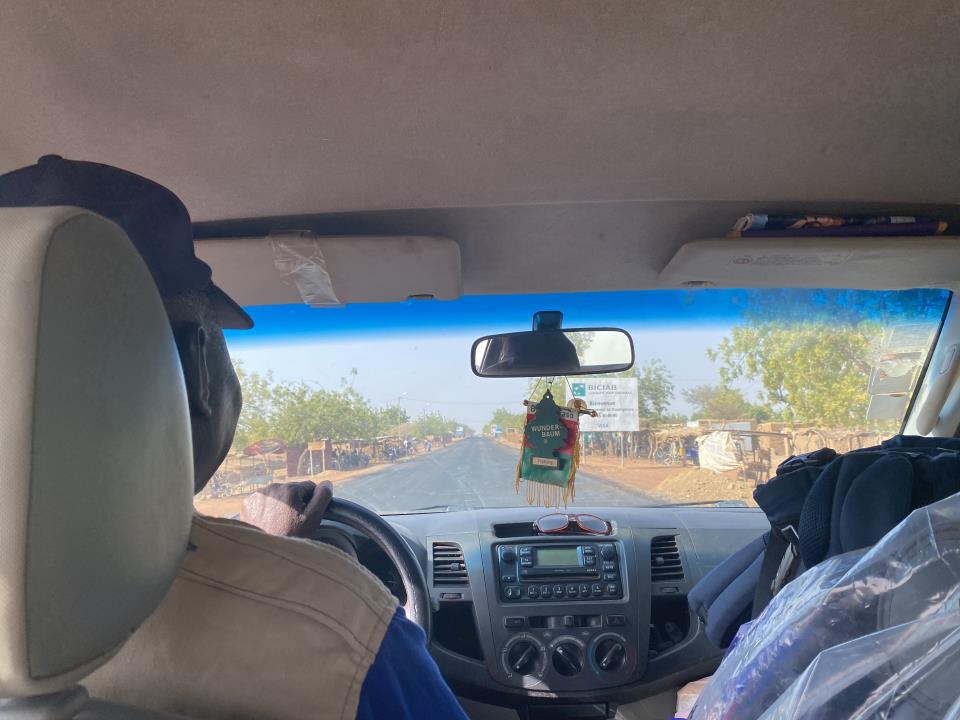 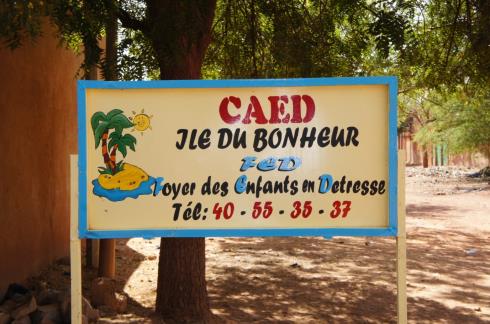 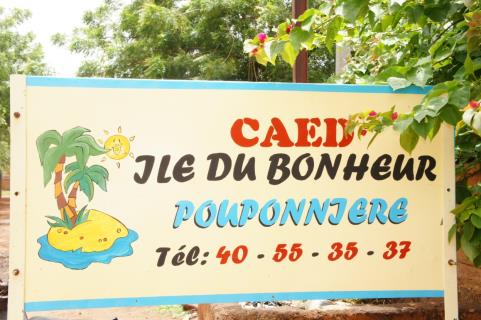 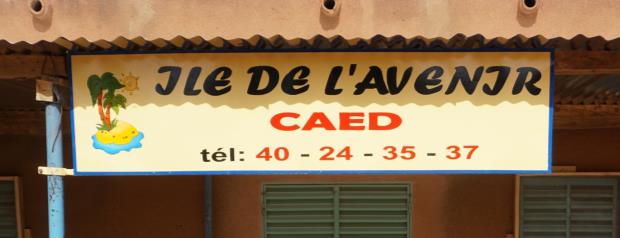 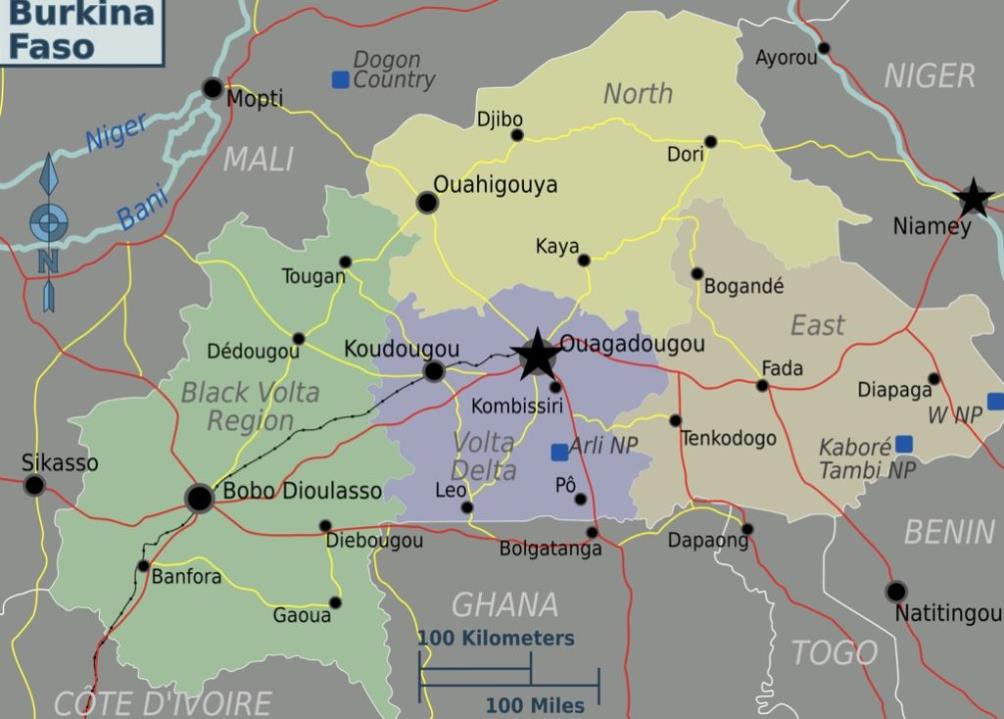 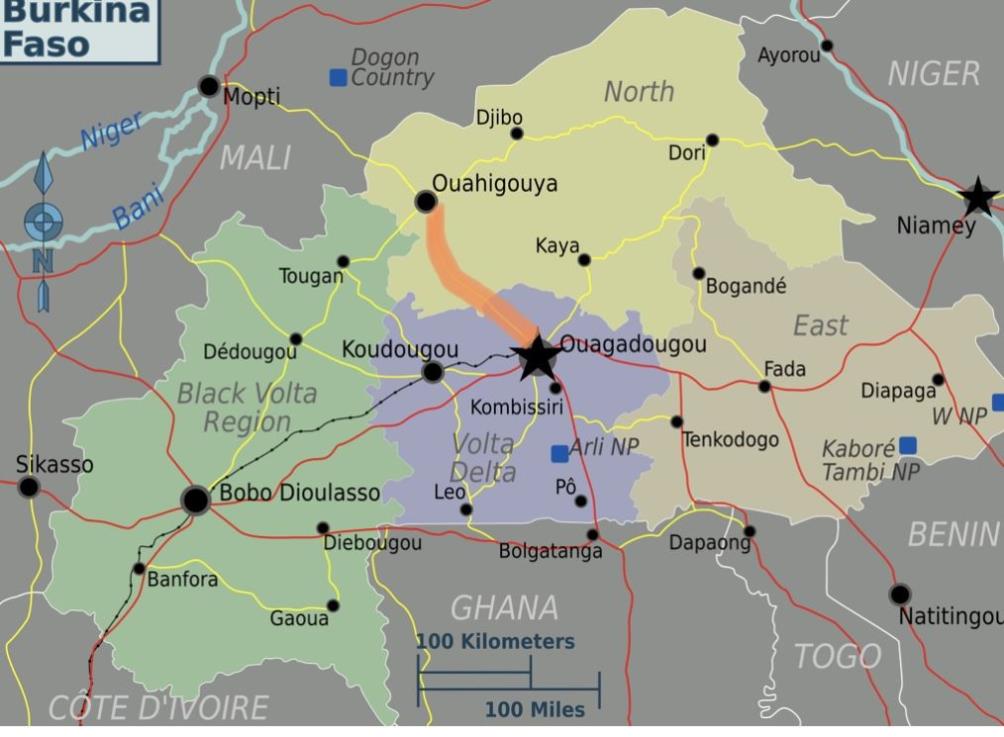 Der Vorstand
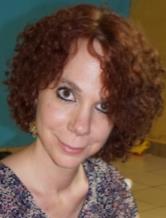 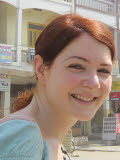 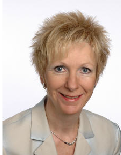 Annette Reymond
Sekretariat Buchhaltung
Natalie Burlet
Gründerin und 
Präsidentin
Nina Werfeli
Vizepräsidentin
Helferinnen
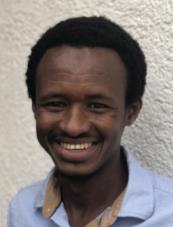 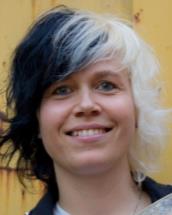 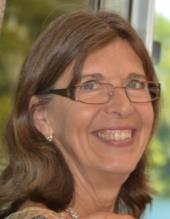 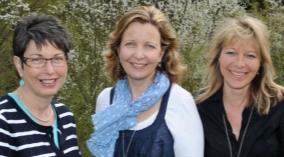 Ahmadou Yarbanga
Allrounder
Dana Lückel
Homepage
Sonia Steiner
Revisionsstelle
Diabetesberatung KSB
Medizinische Unterstützung
Die einheimischen Mitarbeiter vor Ort…
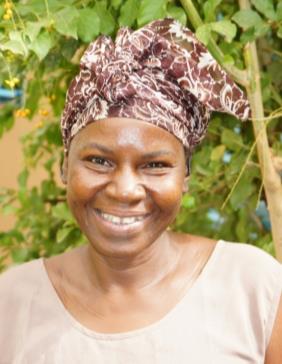 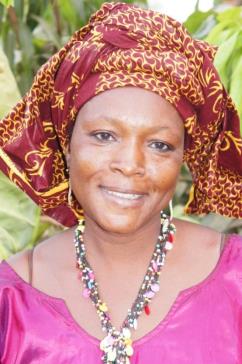 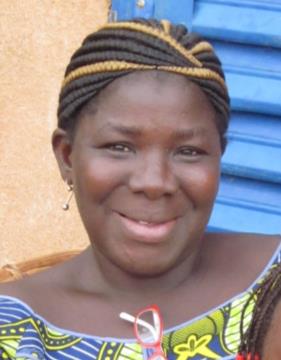 Marie-Madeleine Sawadogo
Verantworliche Babyhaus
Blandine Yaméogo
Koordinatorin Gesamtprojekt/
Buchhaltung vor Ort
Aminata Ky
 Verantworliche Haus „grosse Kinder“
31 einheimische Mitarbeiter…
1 Koordinatorin

18 Kinderbetreuerinnen

1 Kinderbetreuer / künstlerischer Animator

1 Buchhalter

2 Lehrer

1 Krankenpfleger

4 Nachtwächter / Gärtner

2 hauswirtschaftliche Angestellte

1 Chauffeur
[Speaker Notes: 21 Mitarbeiter]
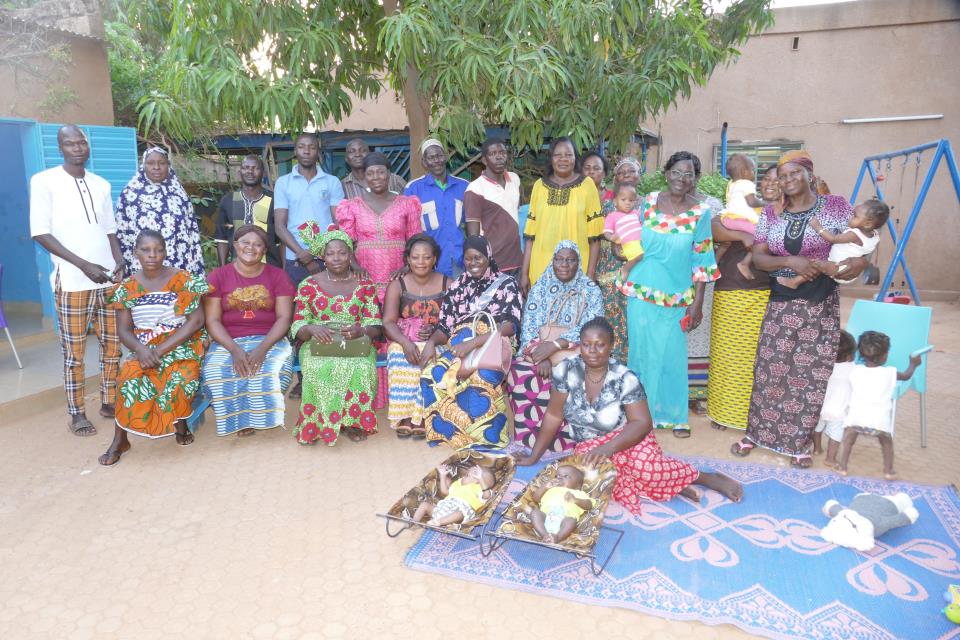 Glücksinsel der Kleinen
15 Säuglinge und Kleinkinder  zwischen 0-3 J 

Glücksinsel der Grossen
33 Kinder zwischen 3 1/2 - 20 J

Ile de l’Avenir
4 Jugendliche zwischen 17 und 20 Jahren

Kinder im externen Unterstützungsprojekt
 16 Kinder zwischen 4-18 J
[Speaker Notes: Mit 7 Kindern hat es angefangen...]
Alles begann mit einem Versprechen…
Der Sprung „in den heissen Sand“
[Speaker Notes: Nach der Gründung des wohltätigen Vereins Association Sourire aux hommes am 2.November 2006 in Buchs ZH folgte, der Sprung in den heissen Sand]
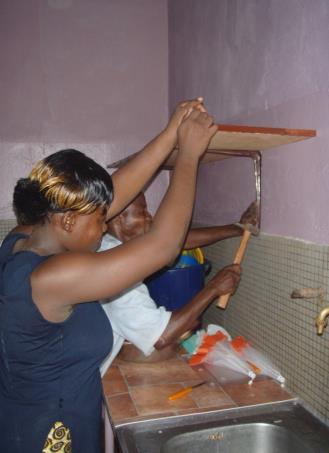 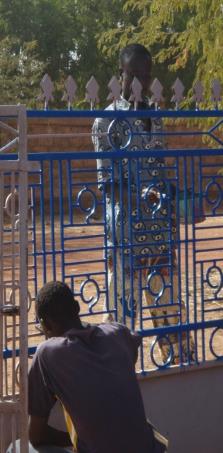 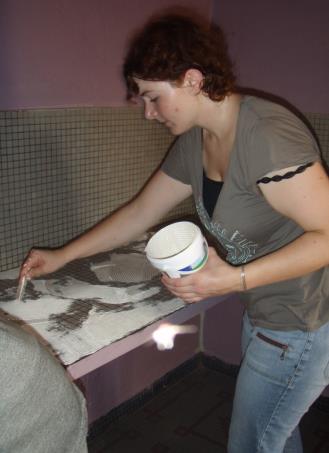 Gründung unseres ersten Waisenhauses (Miethaus)am 15. Januar 2007
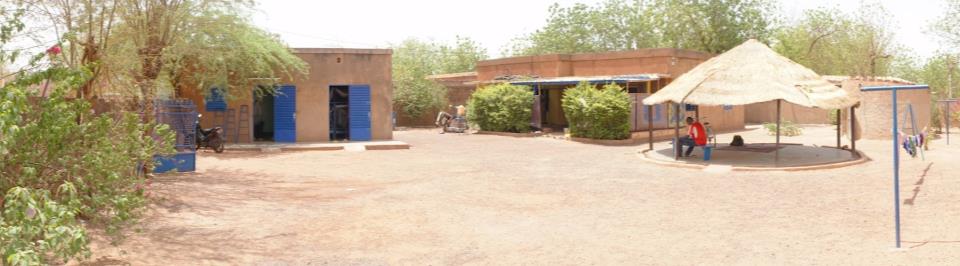 [Speaker Notes: Some of the traditianal homes has been build around the house…]
Der zweite grosse Meilenstein:

Kauf unseres zweiten Hauses im August 2009
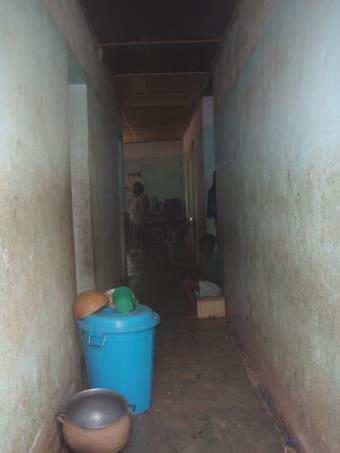 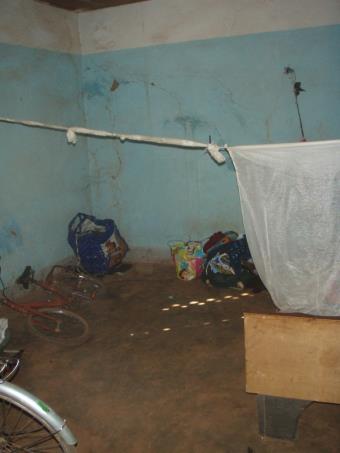 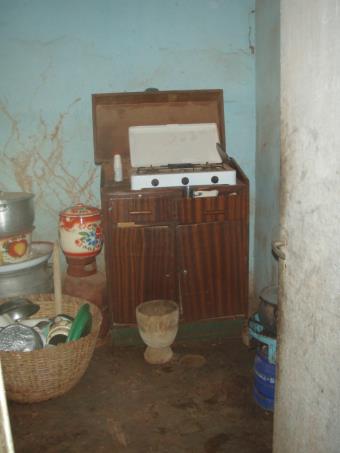 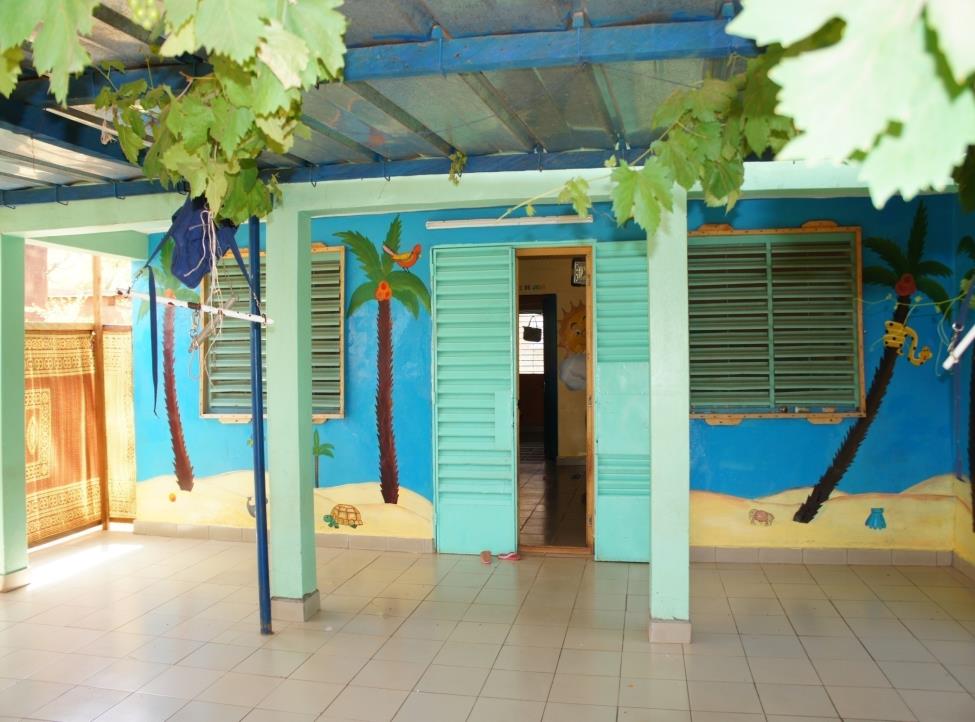 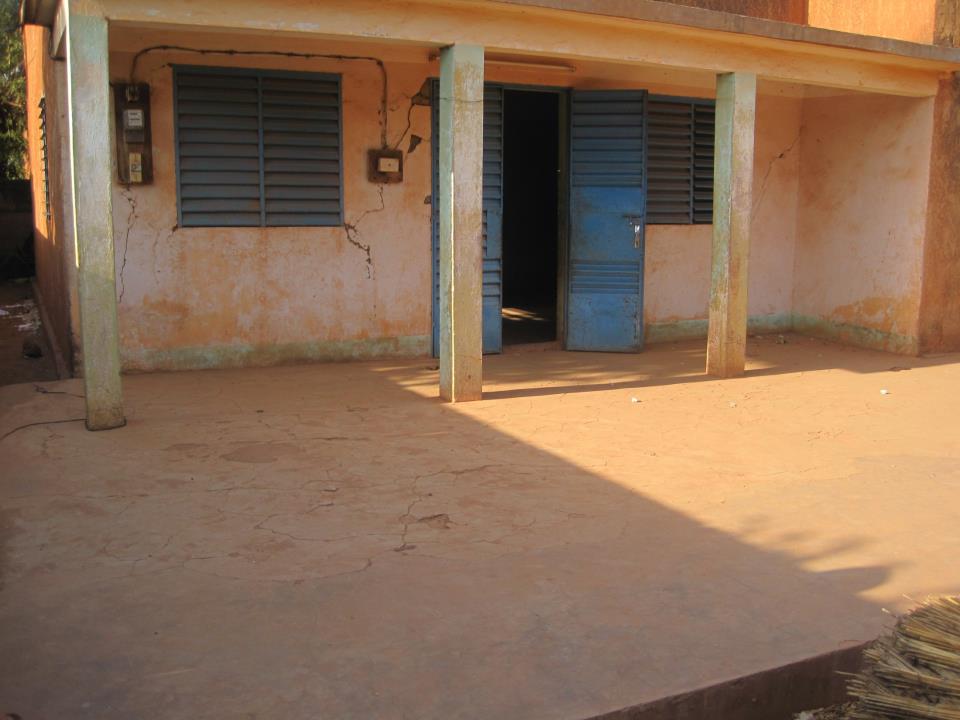 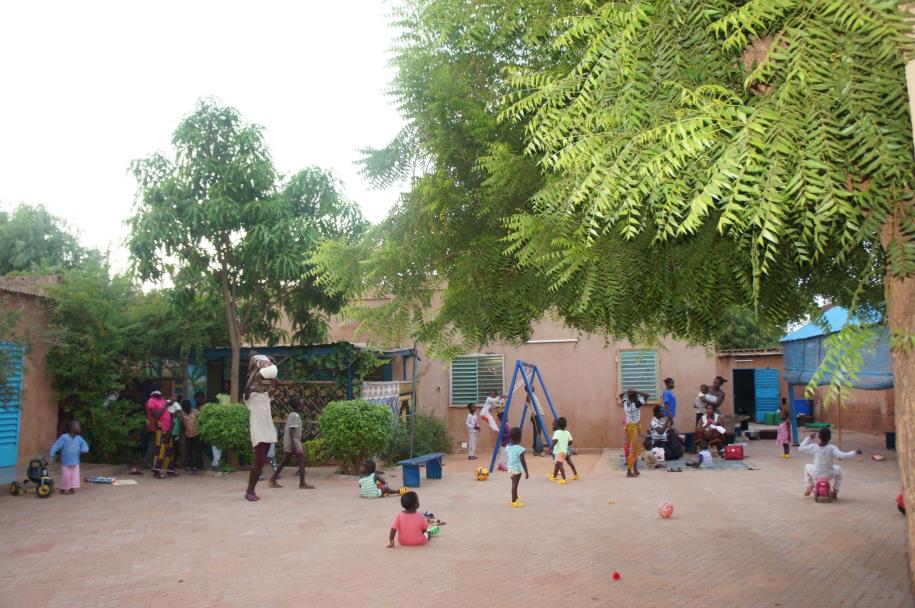 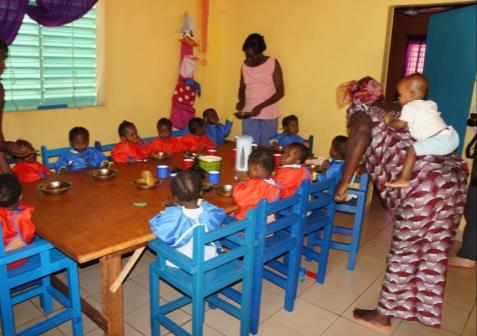 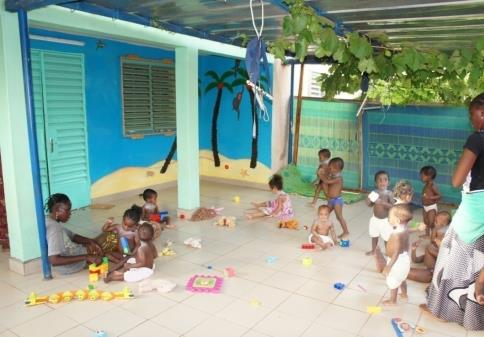 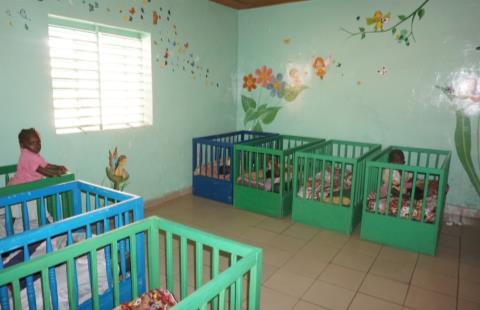 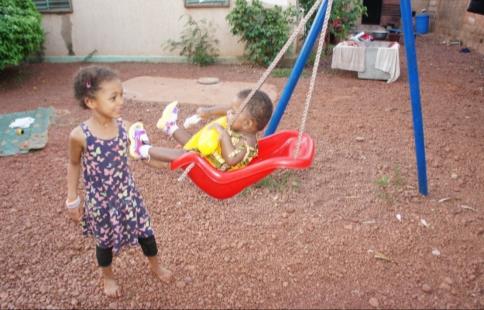 Der dritte grosse Meilenstein:

Kauf einer zweiten eigenen Liegenschaft und ersetzen des gemieteten ersten Hauses im Februar 2014
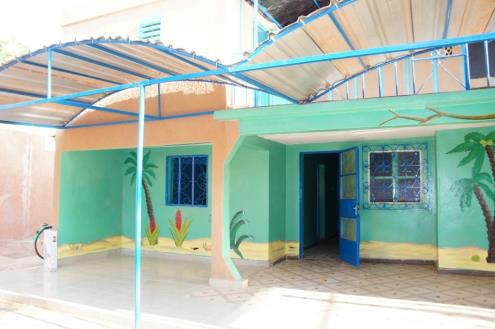 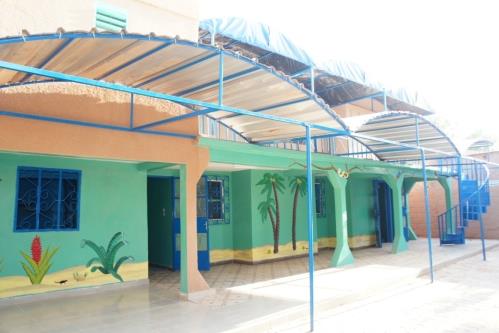 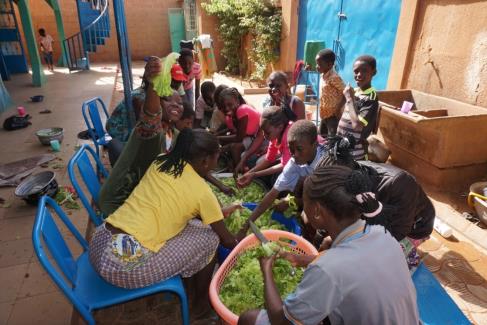 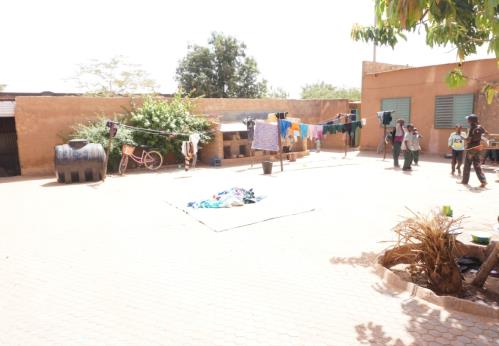 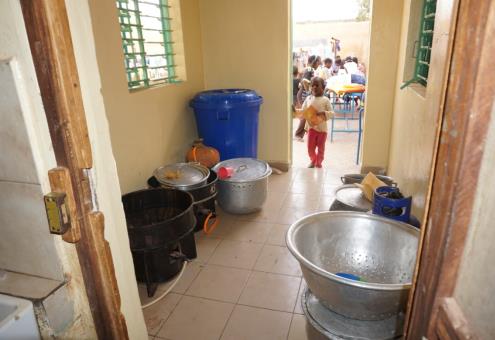 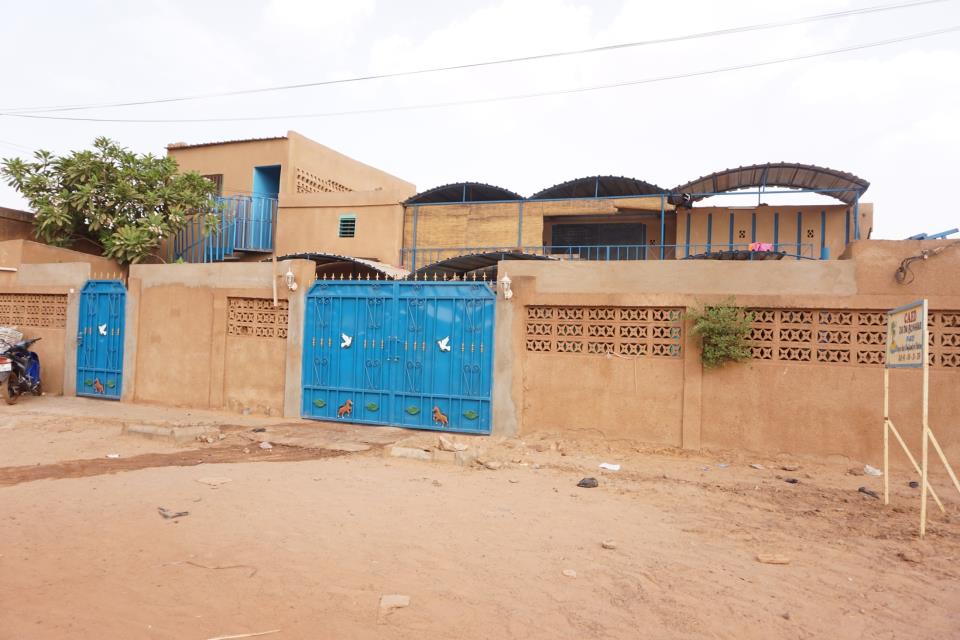 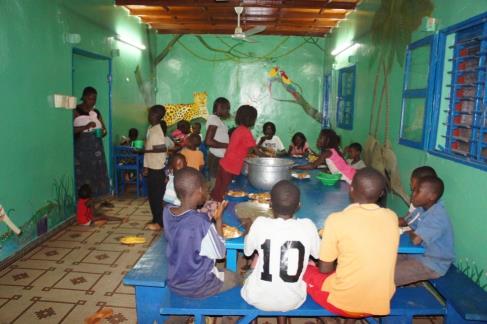 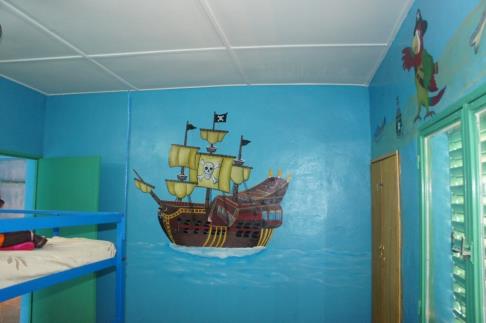 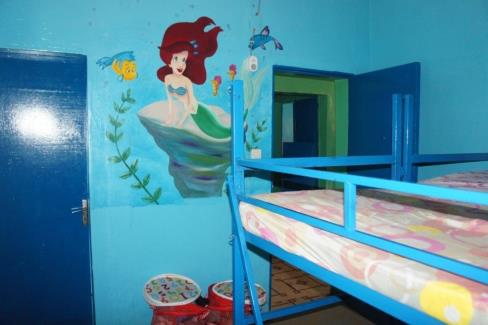 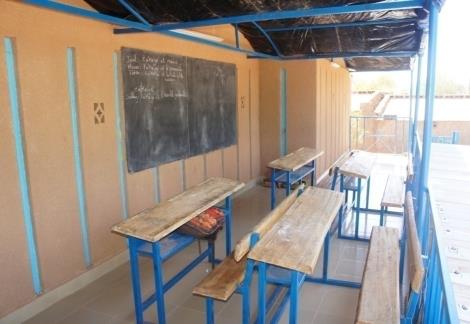 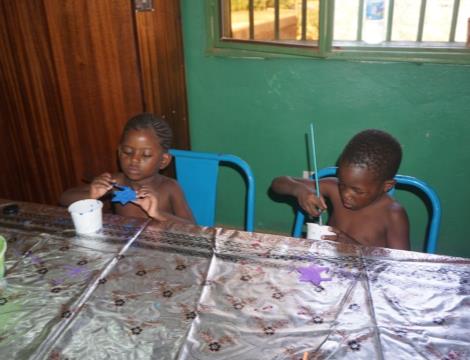 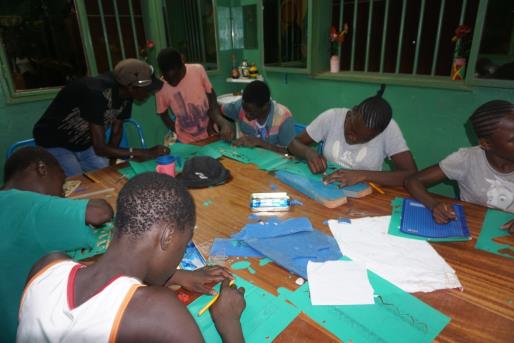 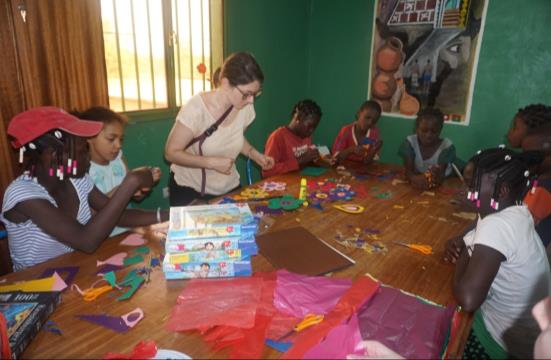 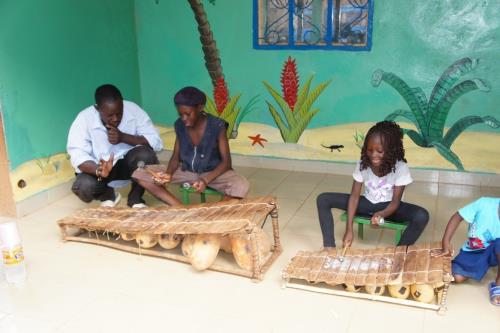 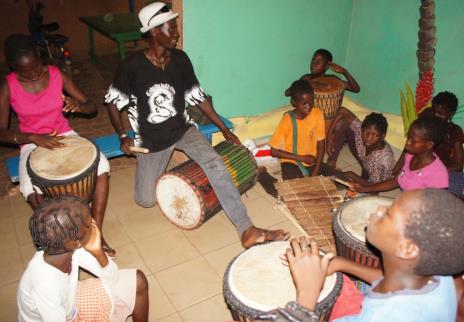 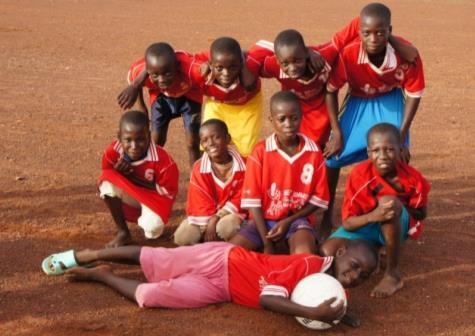 Kindergarten (3 Jahre)
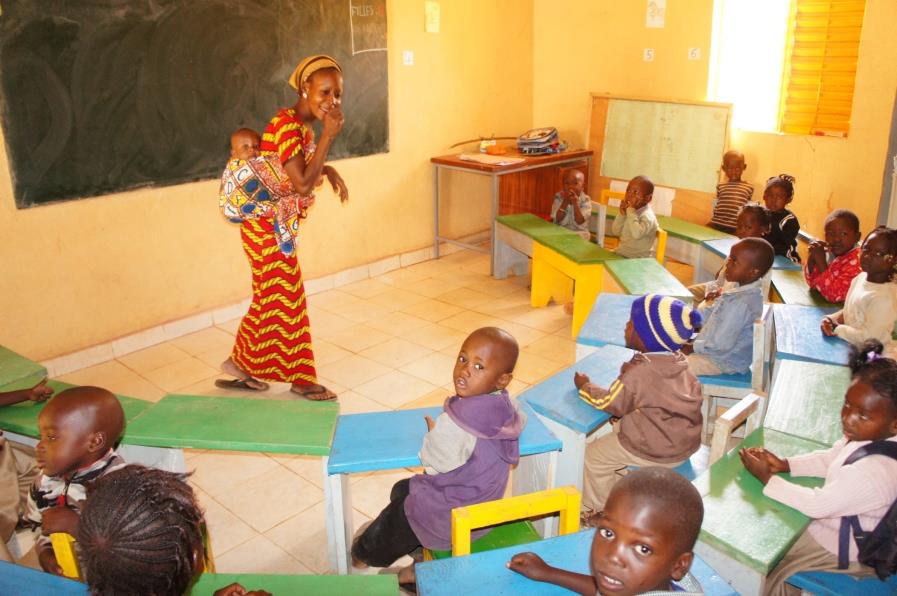 Primarschule (6 Jahre)
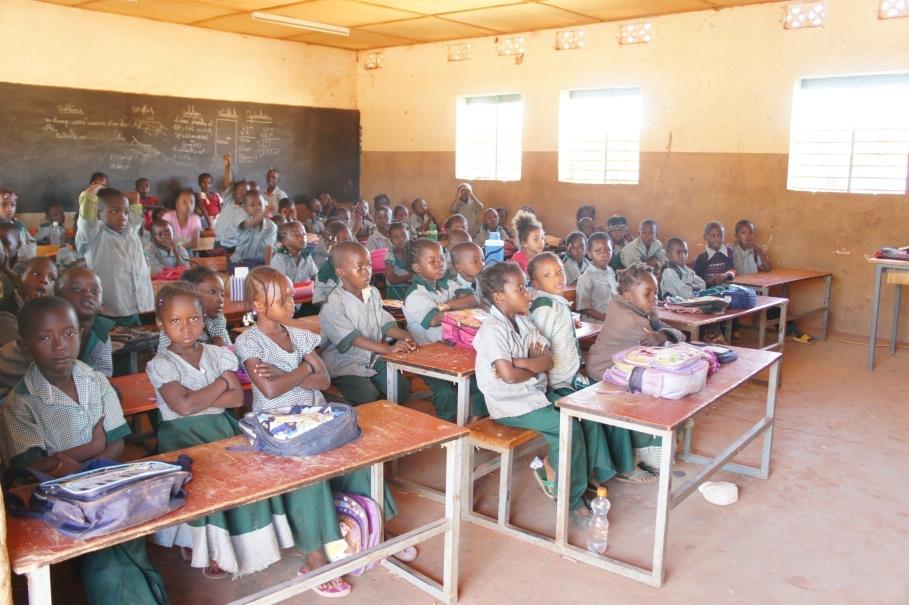 Oberstufe/Gymnasium (7 Jahre)
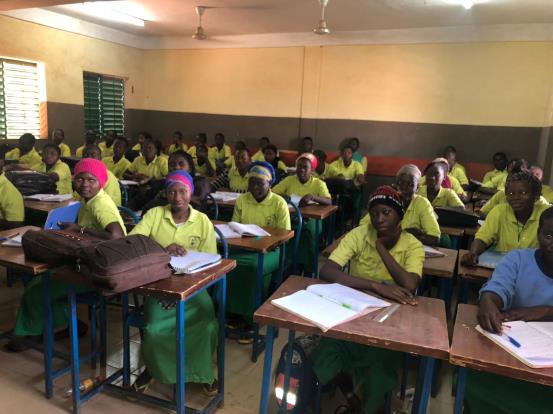 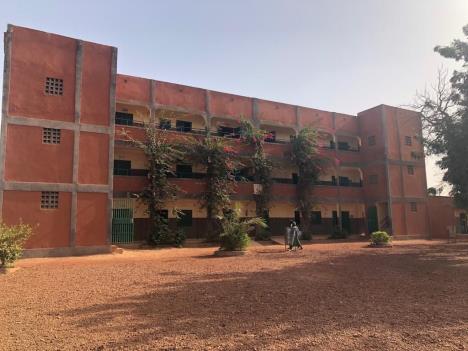 Stützunterricht auf L’Île du Bonheur
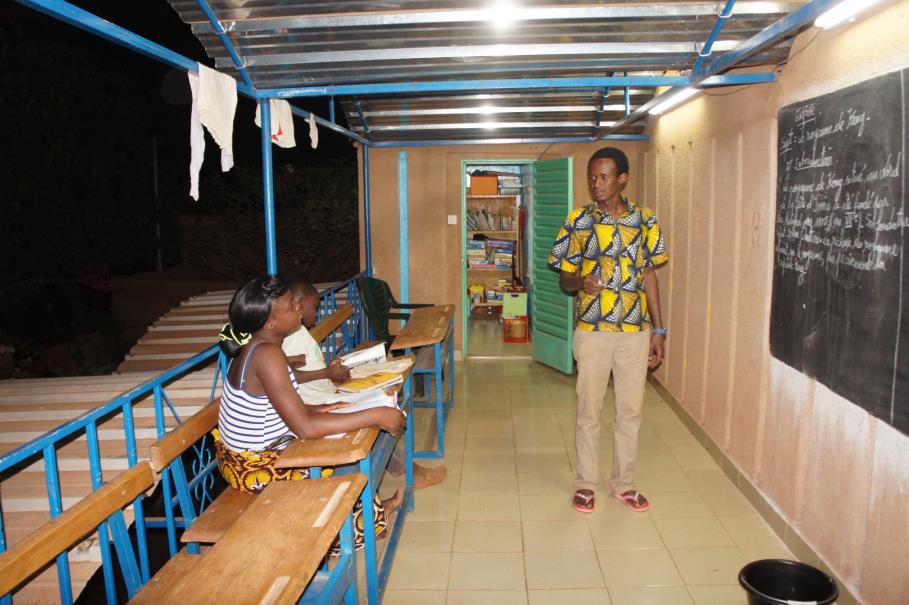 Ausbildungen/Studium
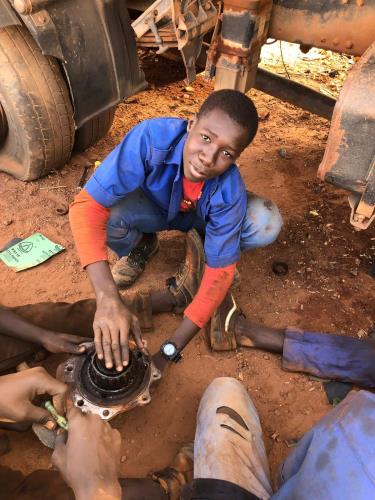 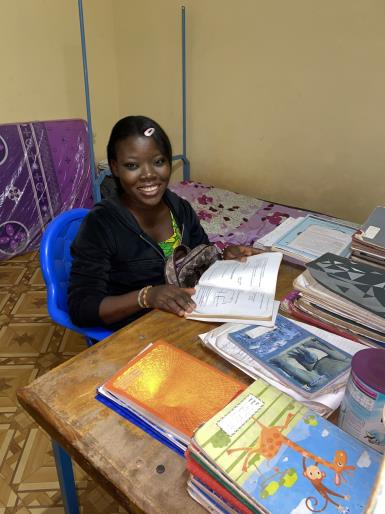 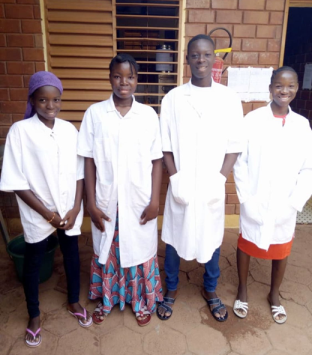 Amsetou
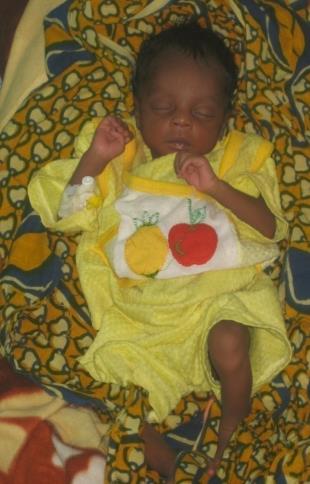 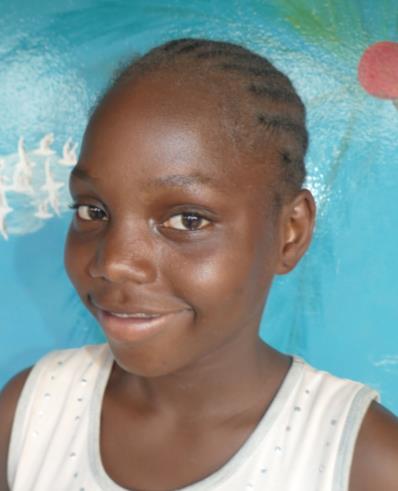 Januar 2007, 2 Wochen, 950g, 30 cm
April  2020, 13 Jahre, 156cm
[Speaker Notes: She has been found lieing in front of the orphanage gate
She is a very vivacious little girl]
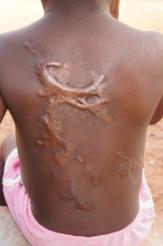 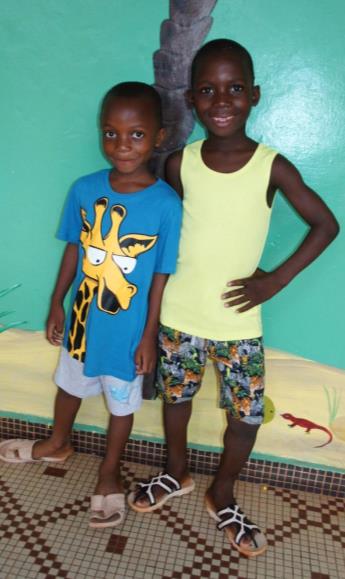 Ankunft
2 Jahre später
Bariki
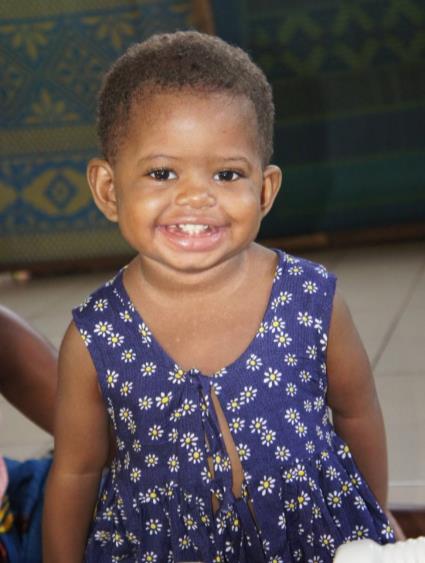 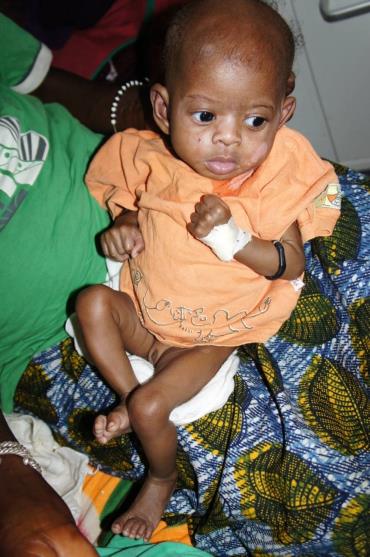 März 13
August 14
Aminata
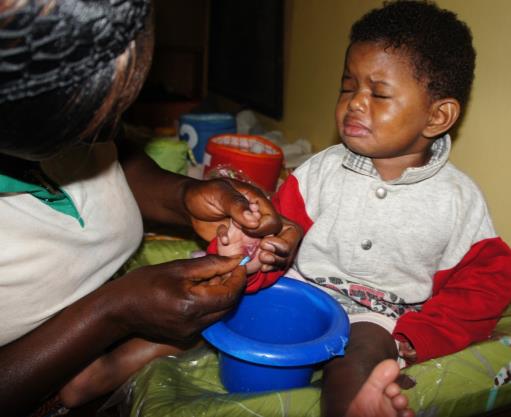 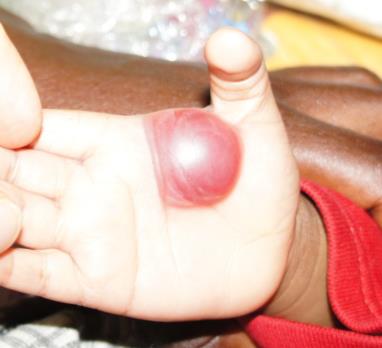 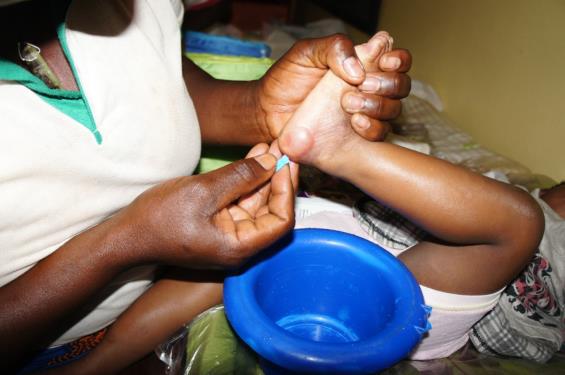 Die tägliche Wundversorgung…
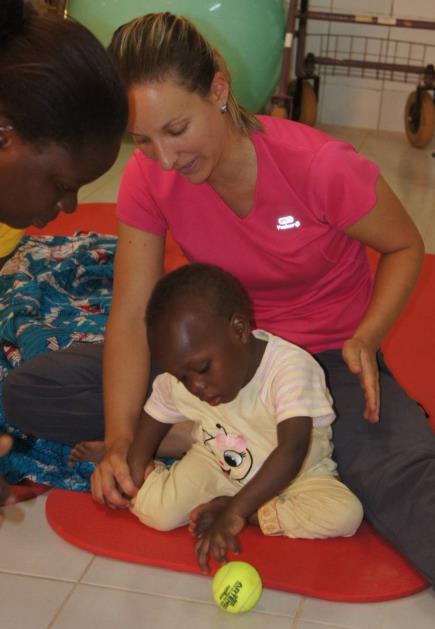 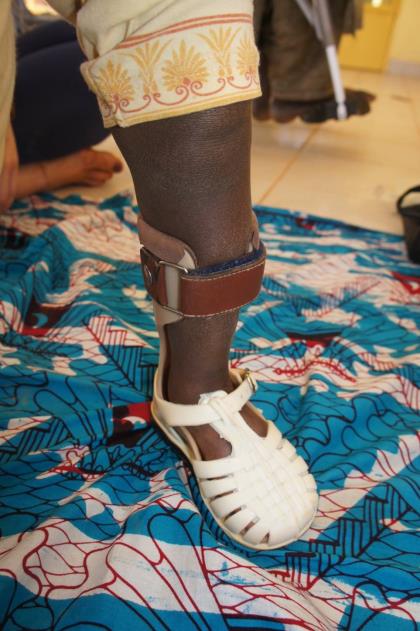 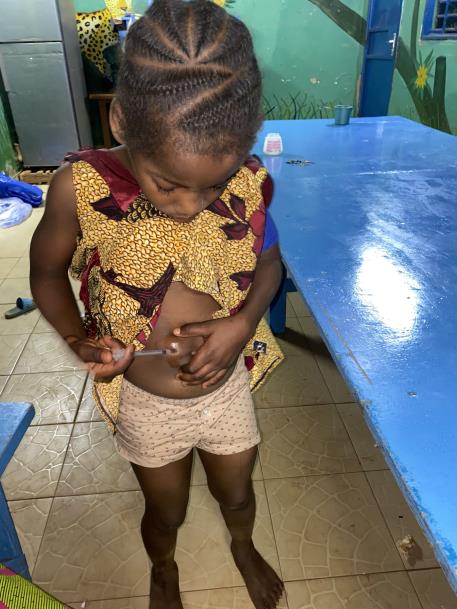 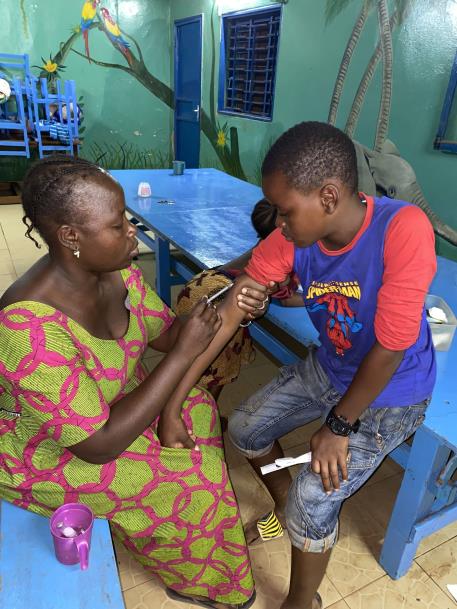 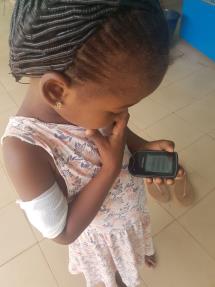 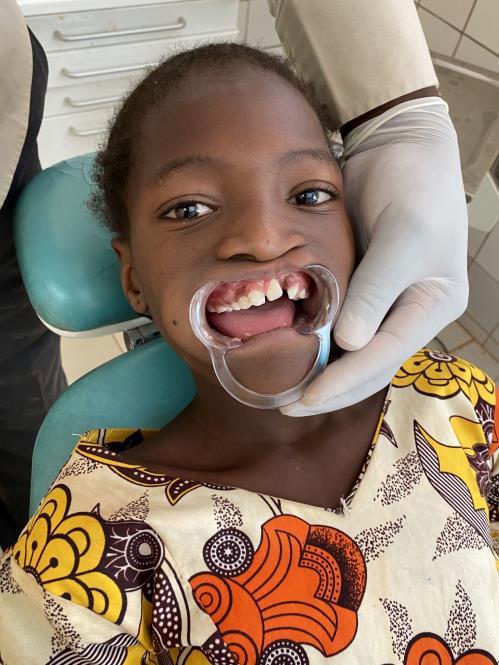 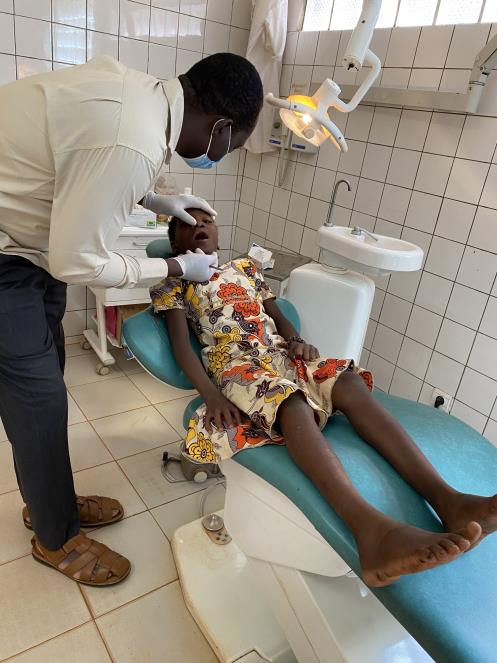 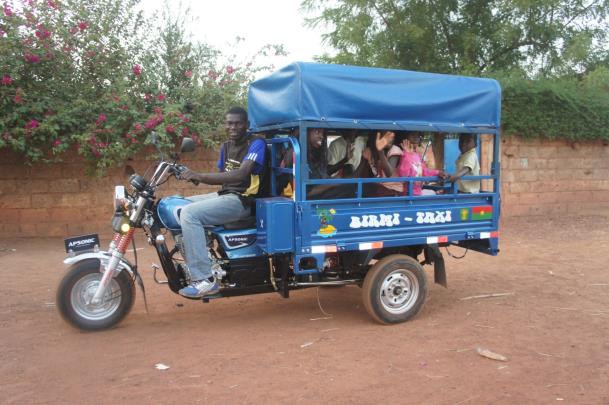 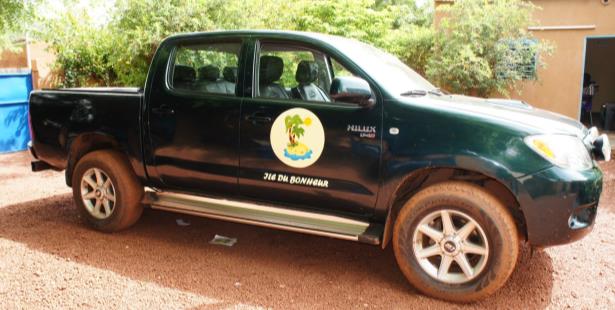 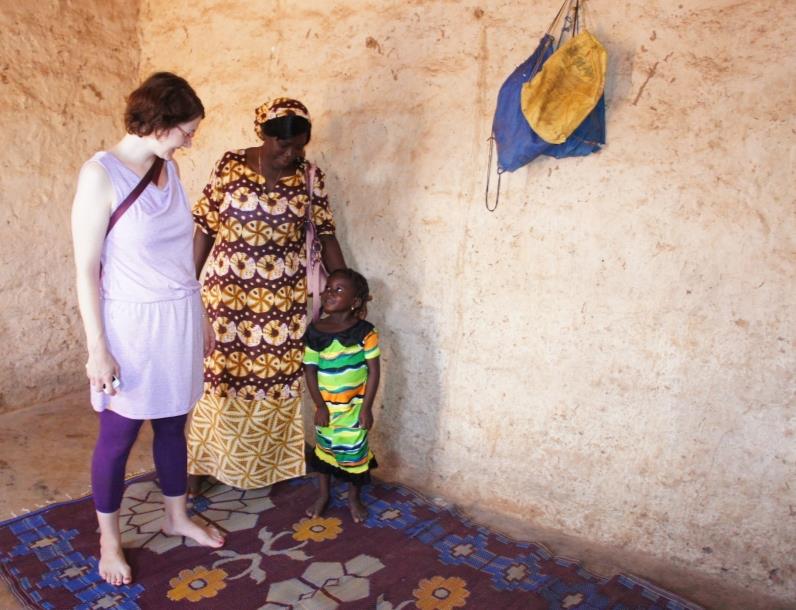 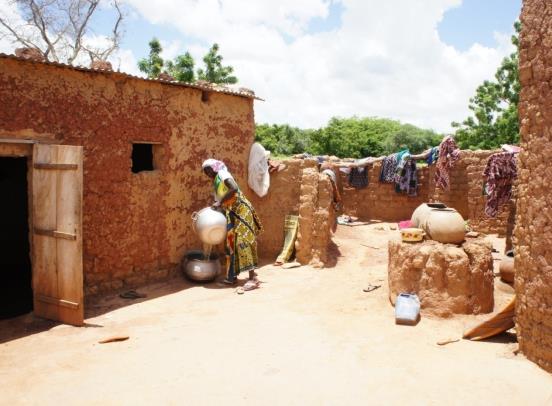 Weitere bereits realisierte Projekte…
Bohrung in 72 Metern Tiefe vor unserem grossen Haus…
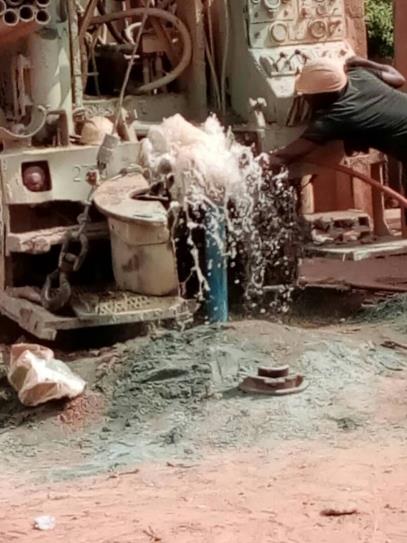 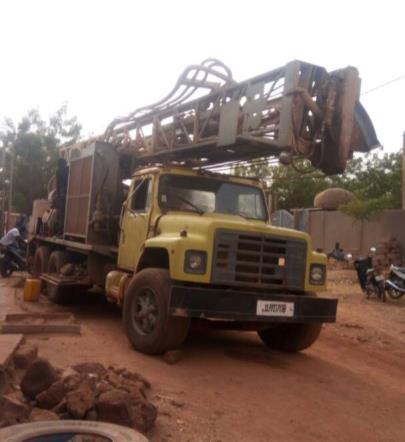 …und Bau einer eigenen Grundwasserpumpe
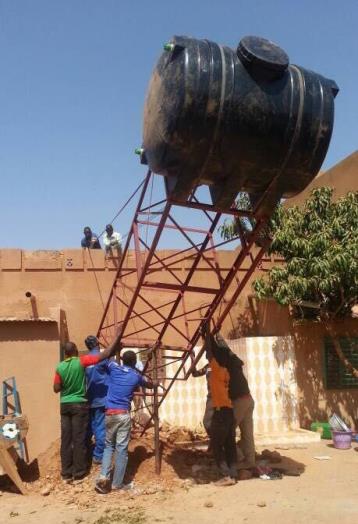 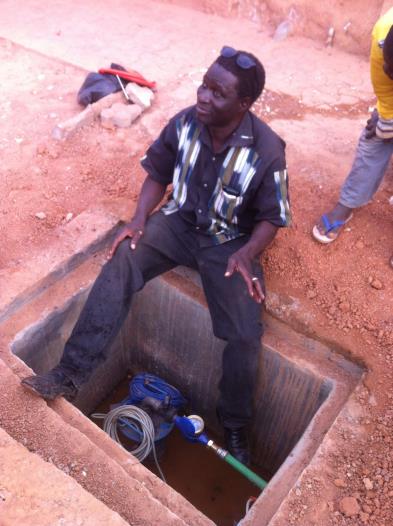 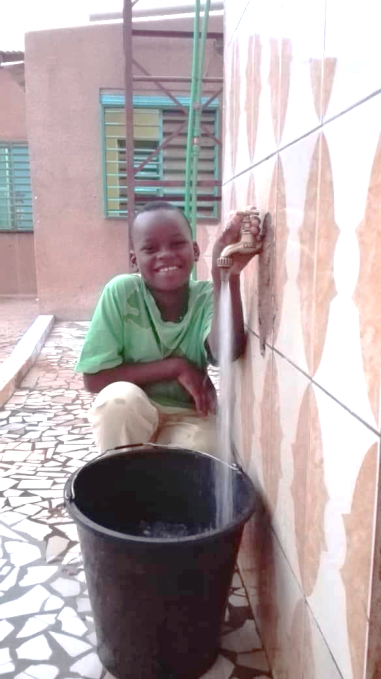 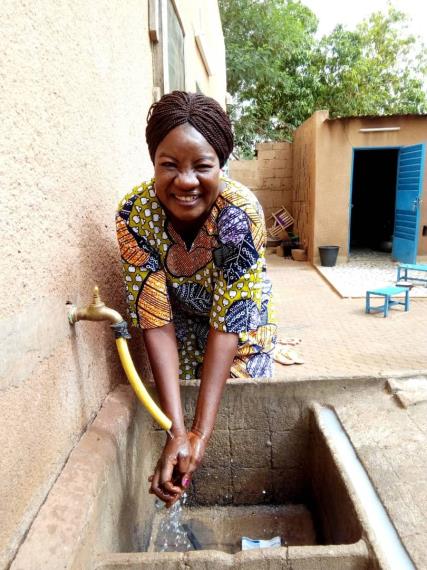 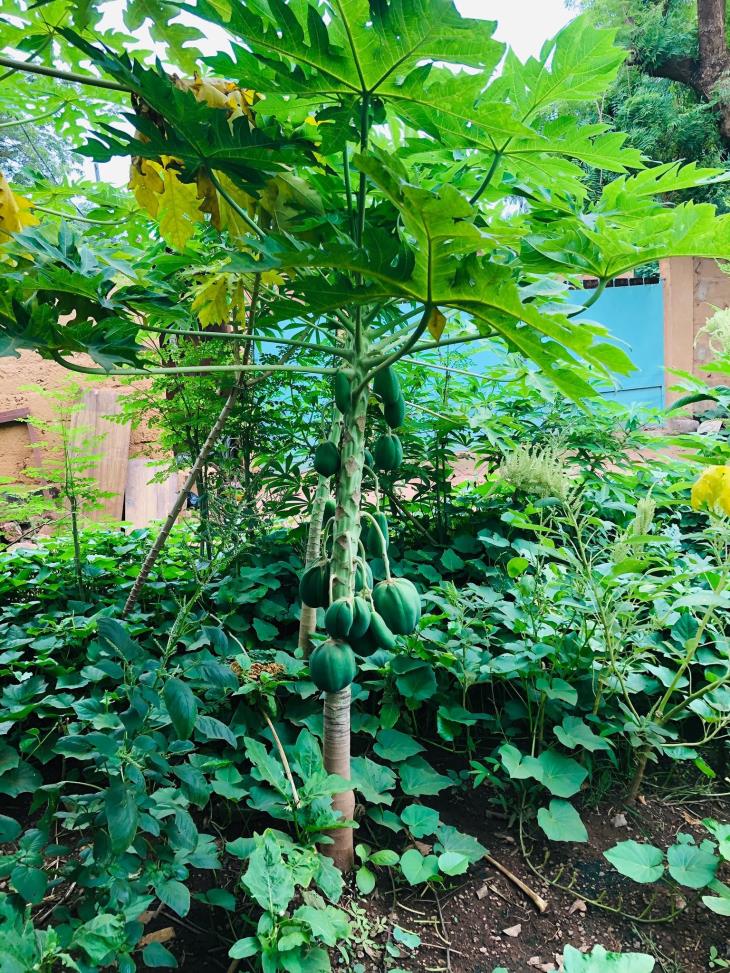 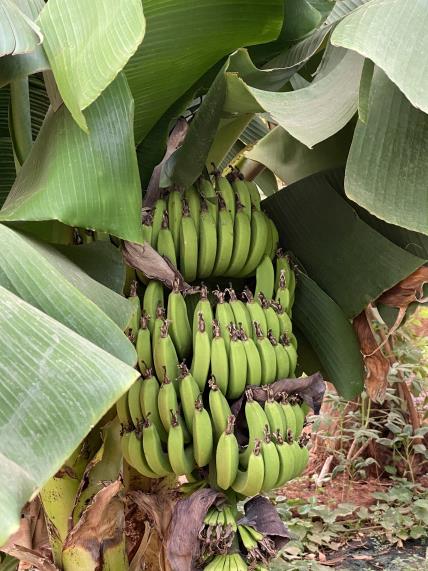 Bau einer hauseigenen, kleinen Gesundheitsstation
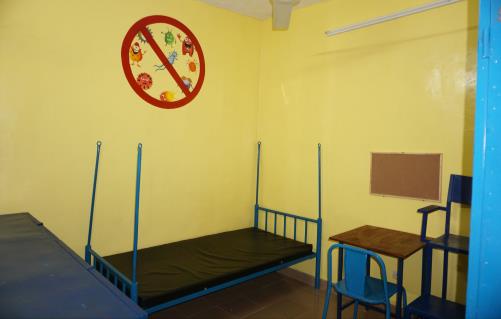 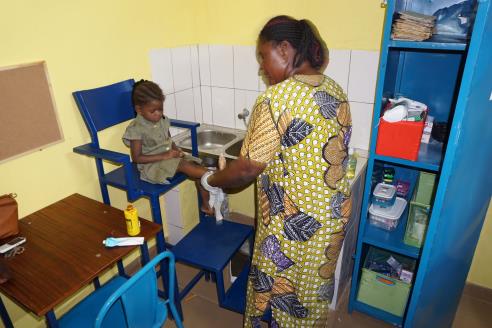 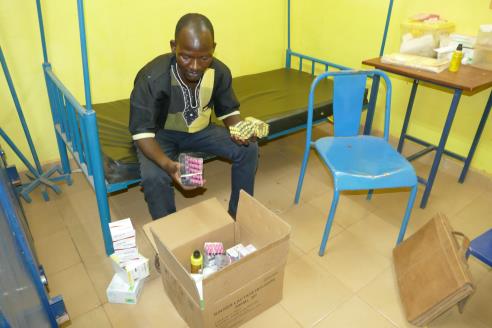 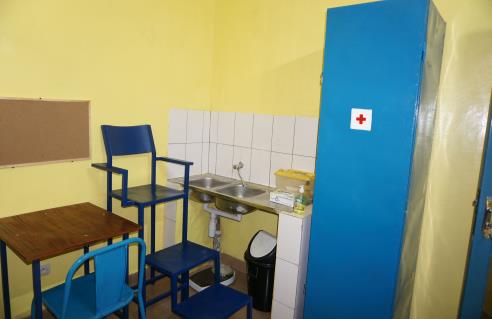 Die nächsten grossen Pläne…
Einbau von Sonnenkollektoren

Einführung und Aufbau einer „Ile de l’Avenir“ für die Jungs

Weiterer Ausbau der „Ile de l‘Avenir“ der Mädchen
Ile de l’Avenir (Mädchen) vor der Renovation…
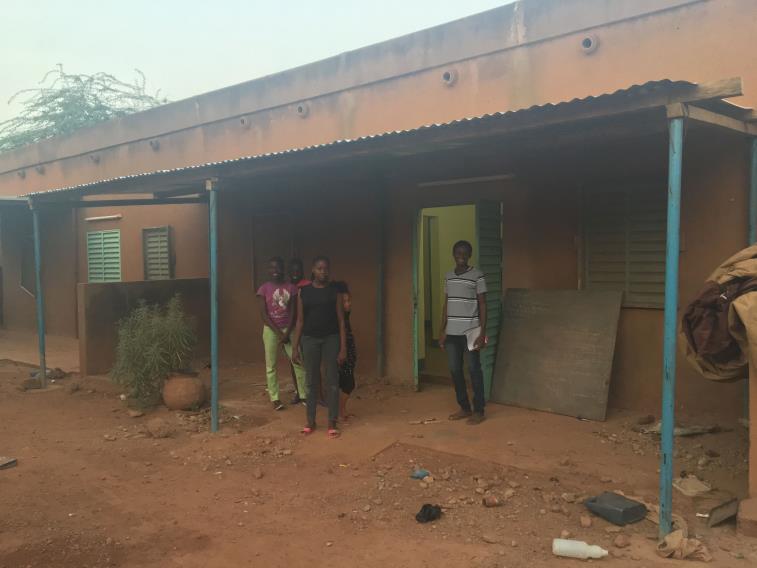 …und nach der Renovation
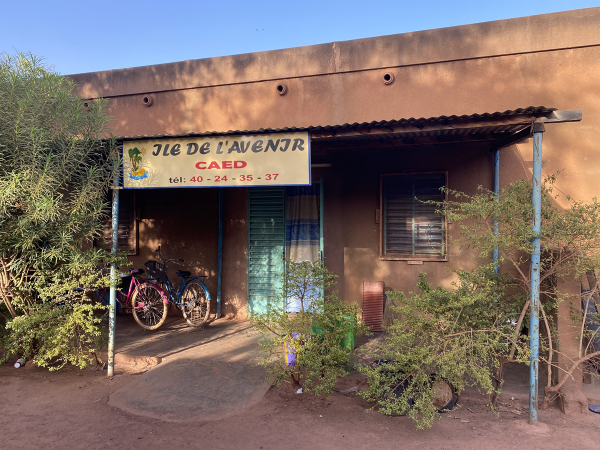 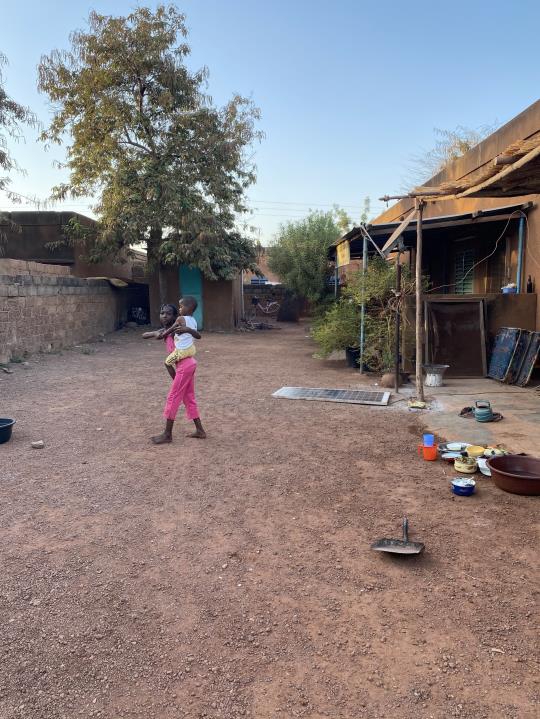 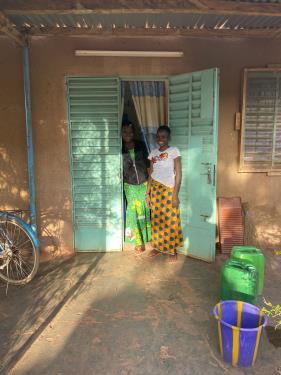 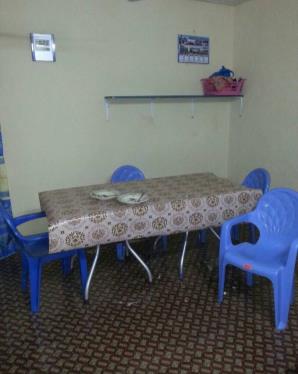 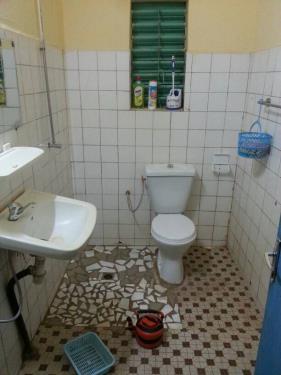 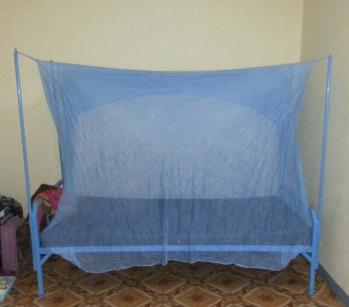 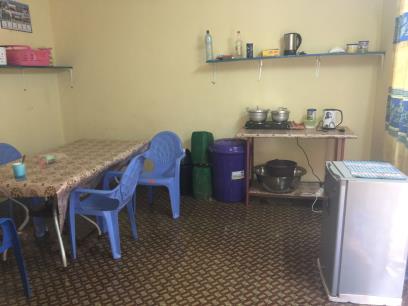 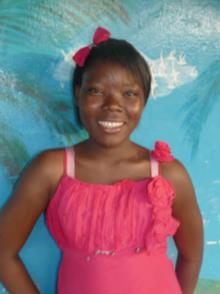 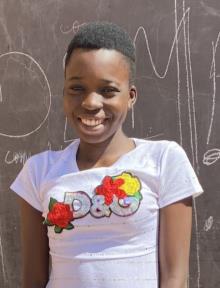 Adama, 20 Jahre
Balguissa, 20 Jahre
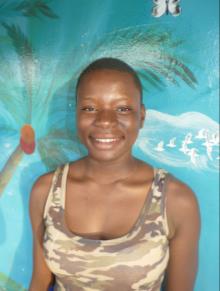 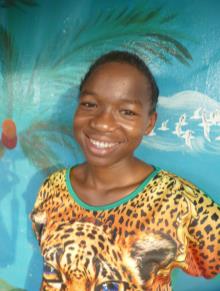 Maïmouna, 18 Jahre
Limata, 18 Jahre
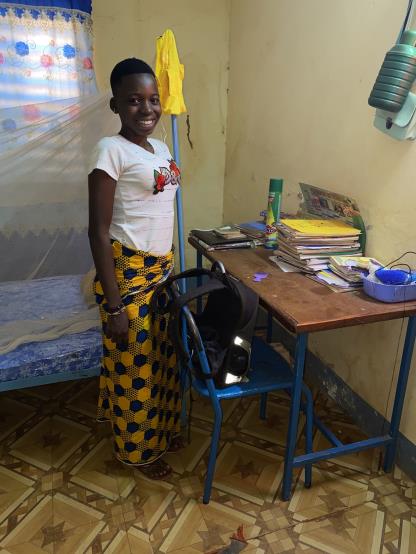 Herzliche Gratulation zum bestandenen Baccalauréat!!!
Police nationale
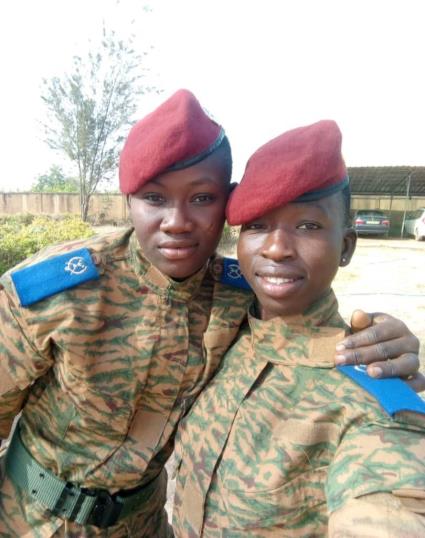 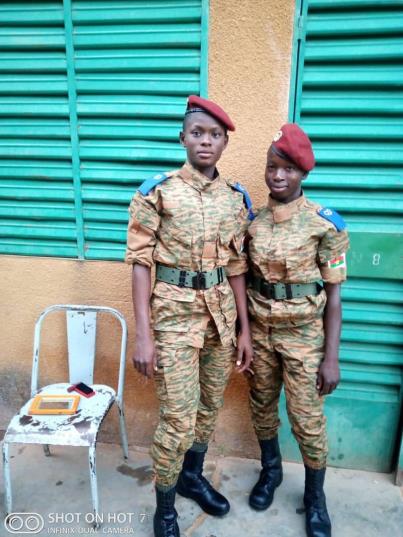 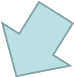 Bravo Azeta!
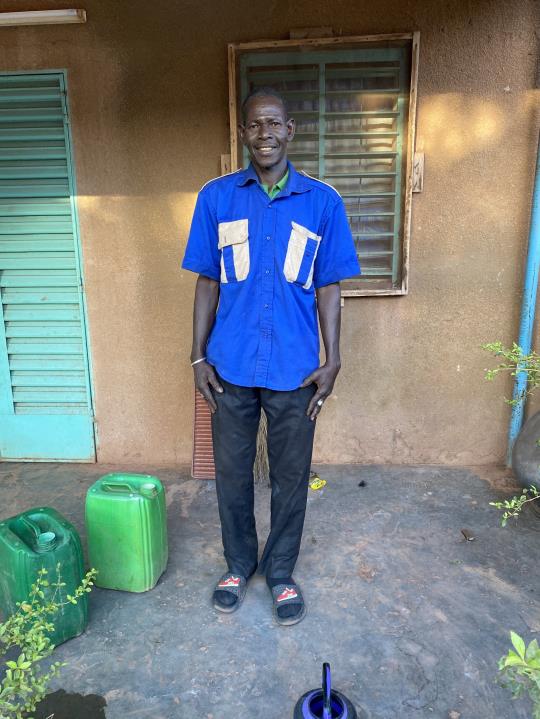 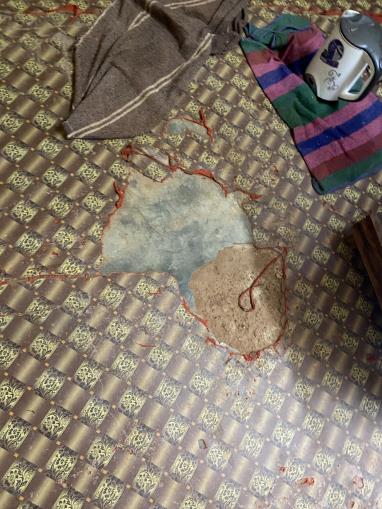 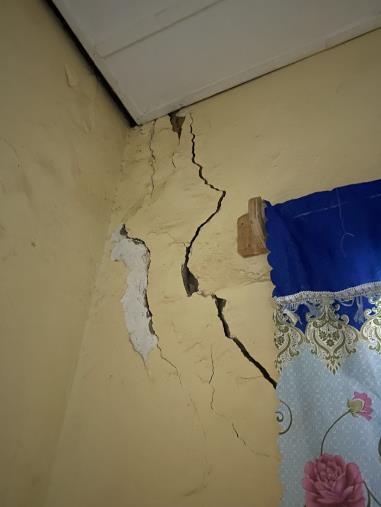 Start der Jungs-WG mit…
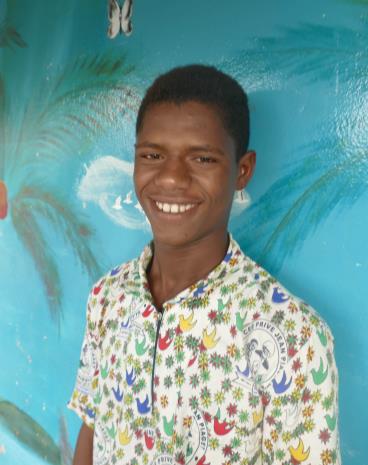 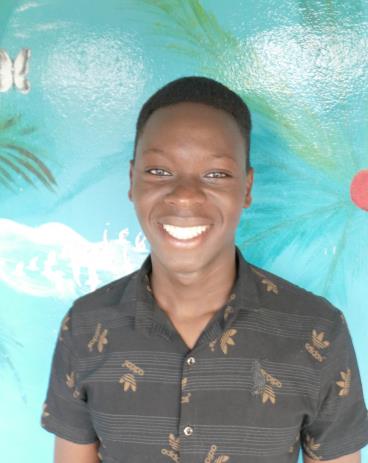 Mamoudou, 20 Jahre
Souleye, 18 Jahre
Herzliche Gratulation!
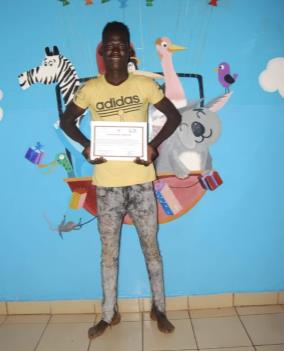 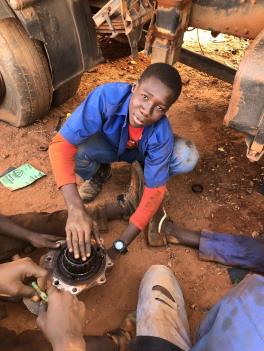 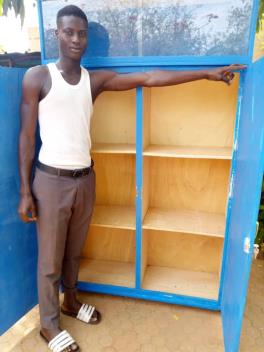 Alassane,
Dipl. Schreiner
Boureïma,
Dipl. Landwirt
Walilaye, 
Dipl.Automechaniker
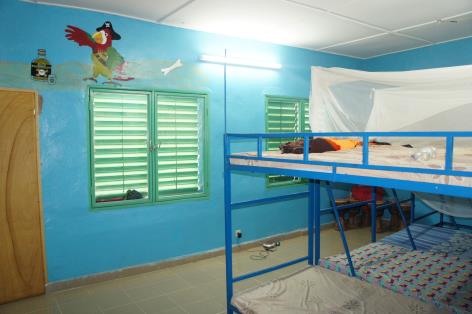 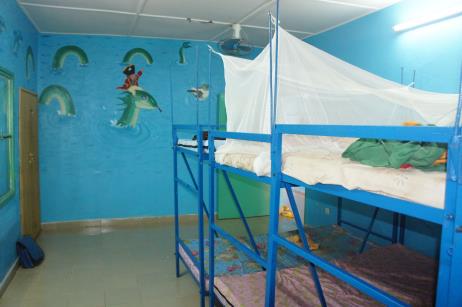 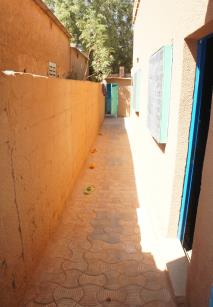 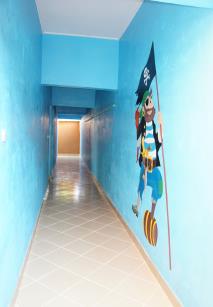 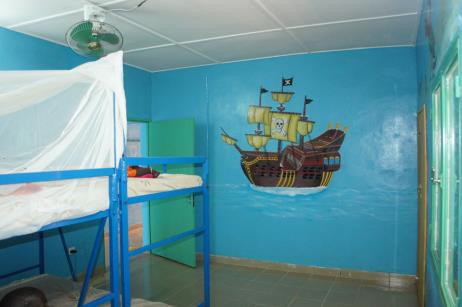 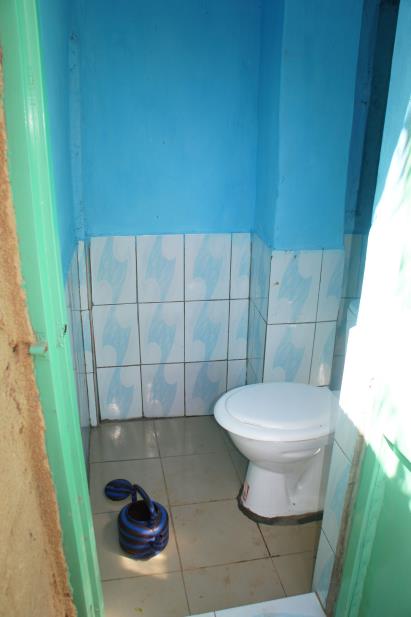 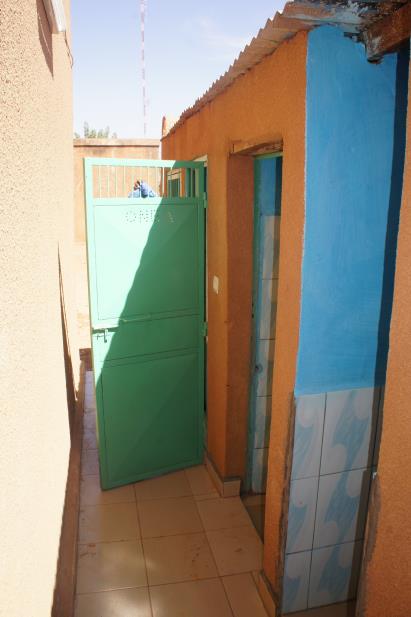 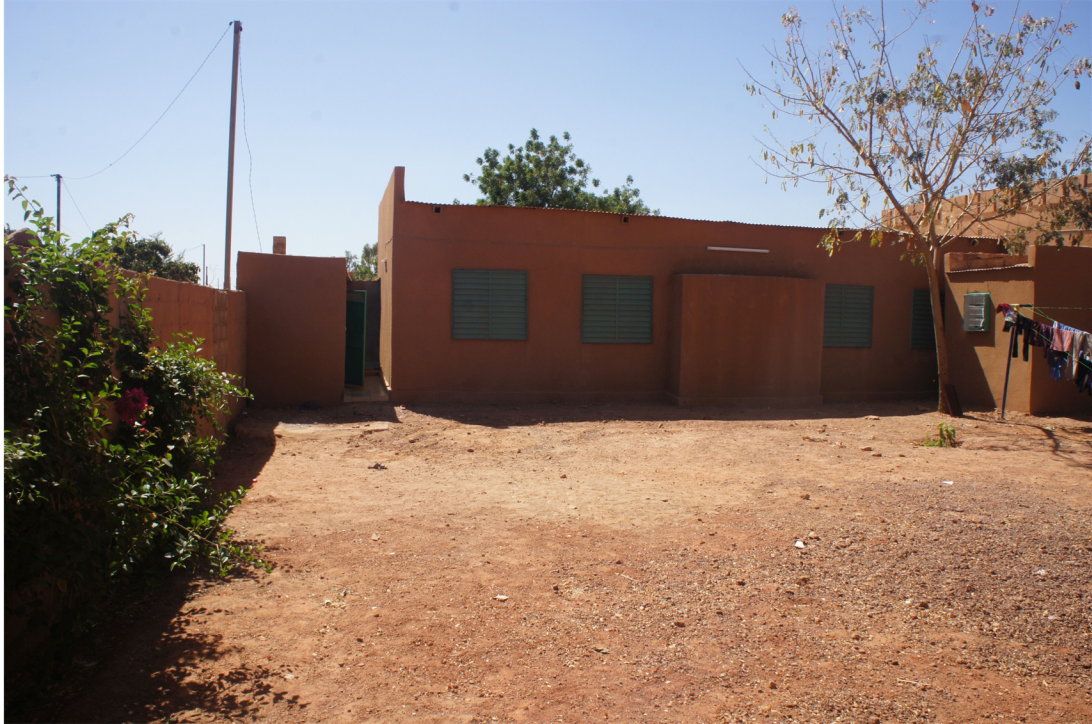 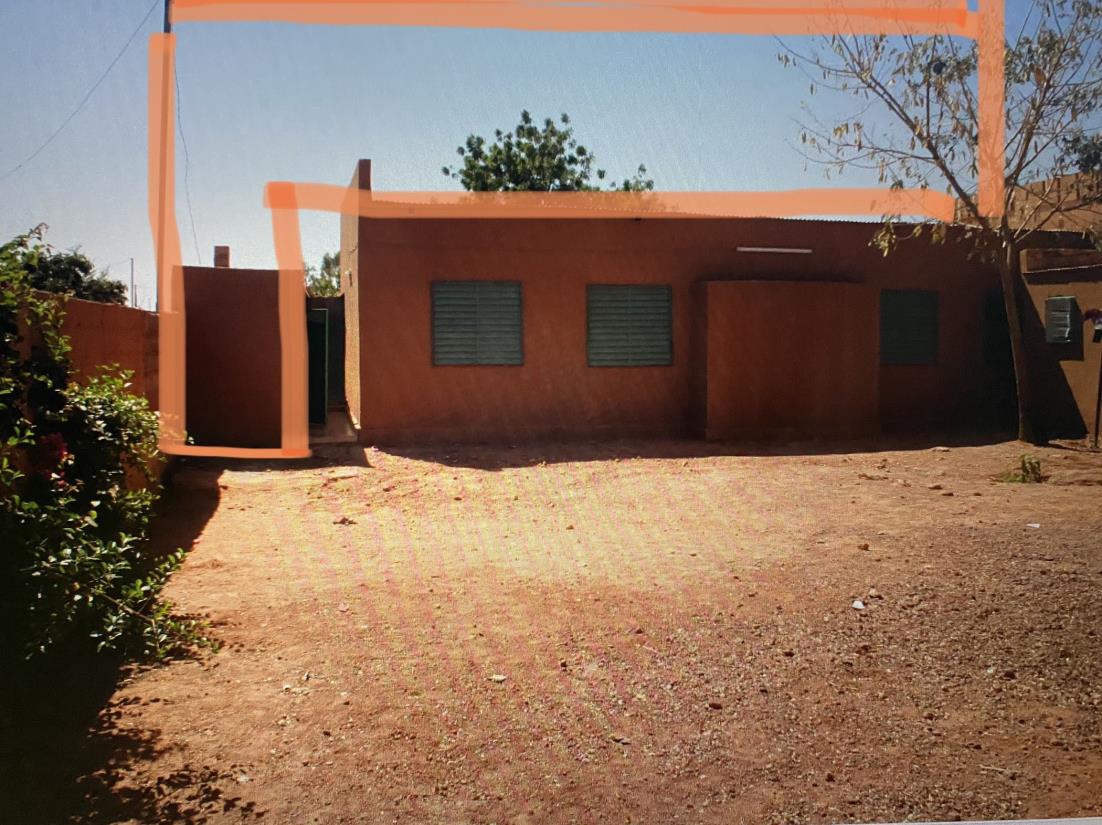 Einige Zahlen in Kürze (2019):
Betrieb beider Waisenhäuser für 1 Jahr 
(alles inklusive):   				       149‘000 CHF

Löhne einheimische Mitarbeiter
(inkl. Sozialleistungen) für 1 Jahr:	                  42 696 CHF 	       	
Nahrungsmittel für 1 Jahr:	                             32‘600 CHF
		                          davon 3300 CHF  für Milch

Kleidung für 1 Jahr : 			       6000 CHF             

Schulkosten und -material für 1 Jahr:     	       5220 CHF

Medizinische Versorgung für 1 Jahr:	       8500 CHF
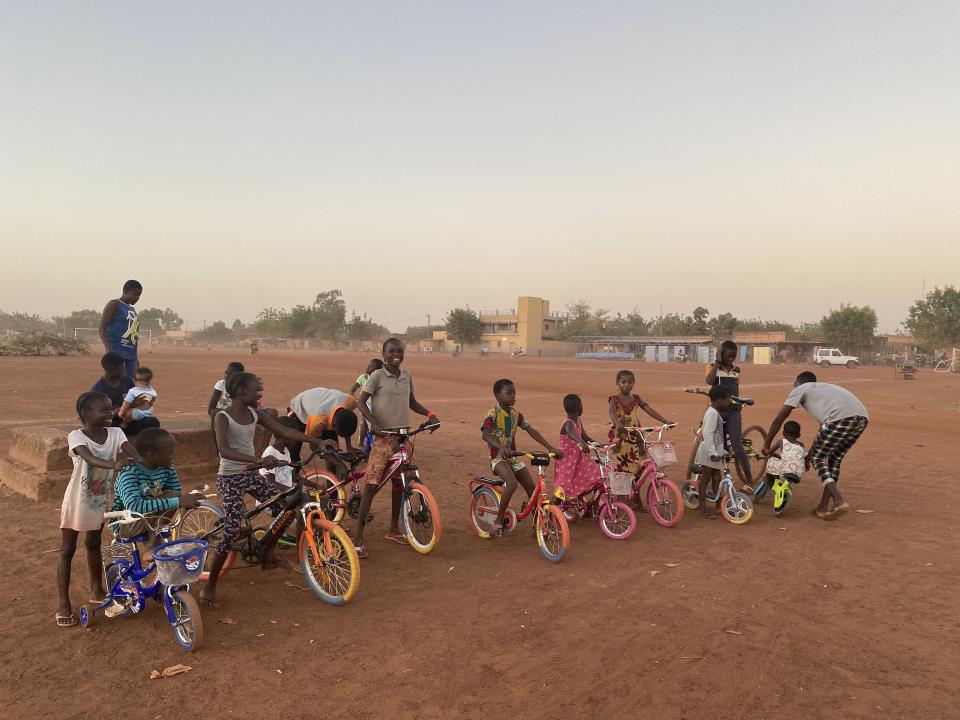 Wir sind startbereit für die Zukunft!
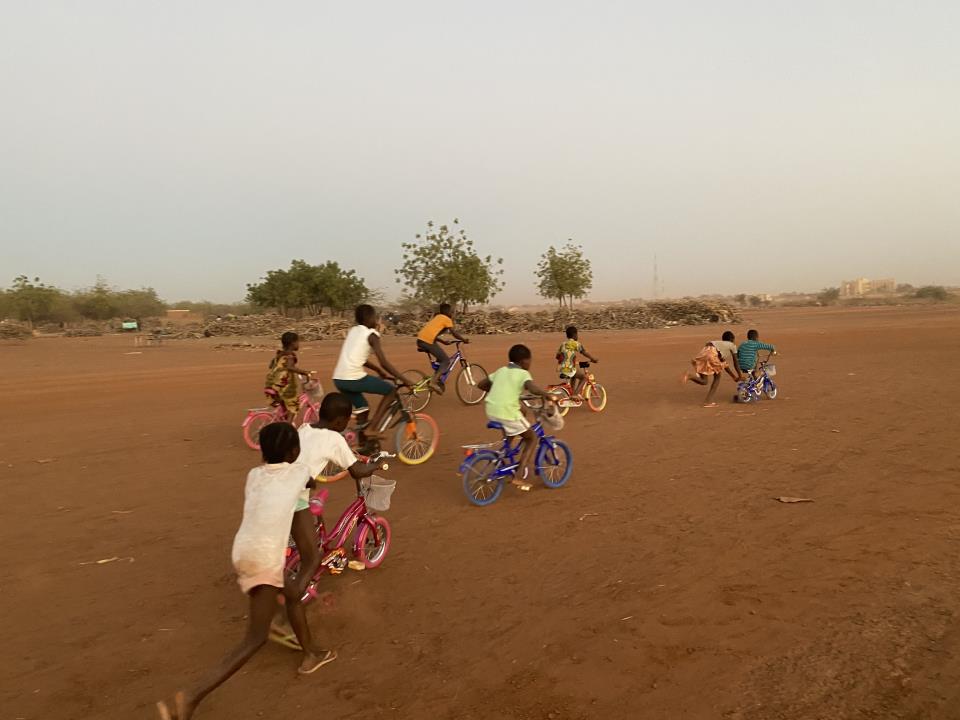 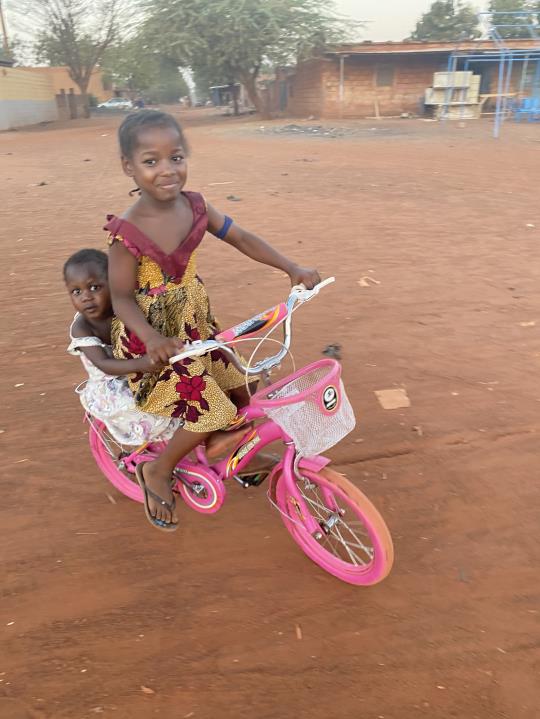 Barka wusgo! 
Danke für Ihre wertvolle Unterstützung!
Das Land Burkina Faso
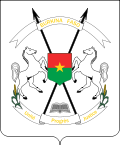 Einwohner: 				16 Millionen

Währung:  				West Afrikanicher Franc [CFA]

Offizielle Sprache:		Französisch
Weitere Sprachen: 		Mooré, Dioula….

Religion: 				Animistische Religion 50%
	 			Islam 40%
             				Christen 10%

Analphabeten:			80%

Lebenserwartung:            	45 Y (80-85 Y)

Geburten Mortalität :        	11% (0.25%)	
Kinder Mortalität:	 	20%